Hi!
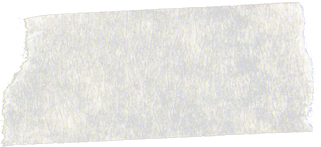 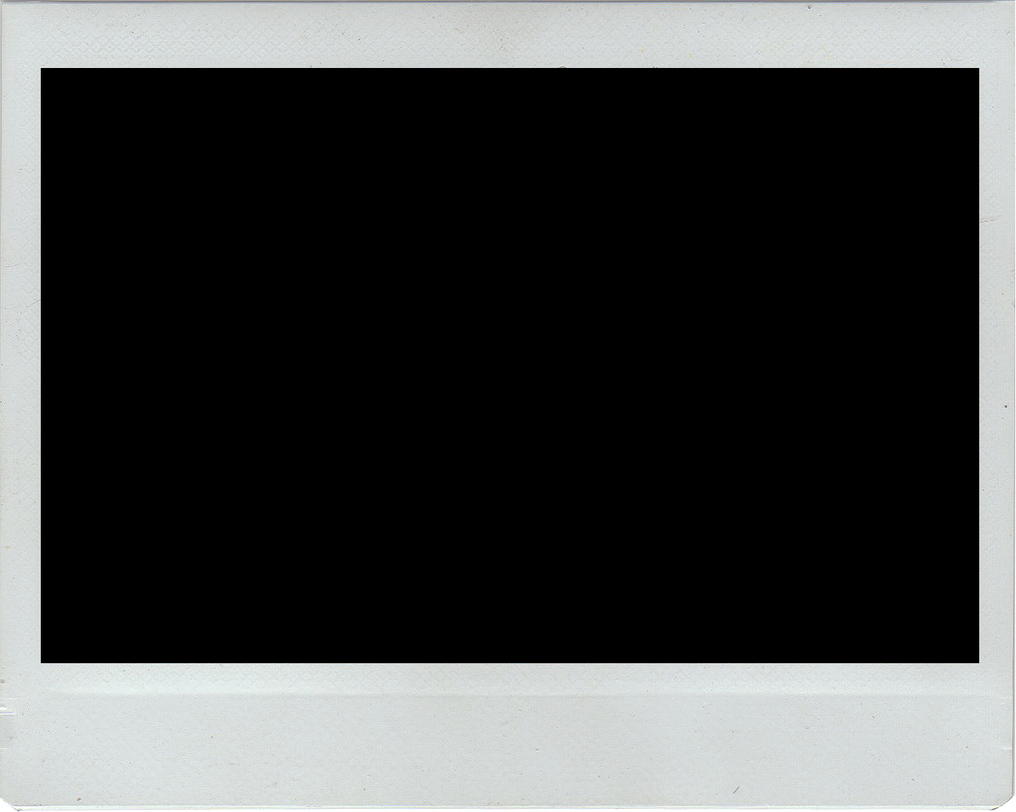 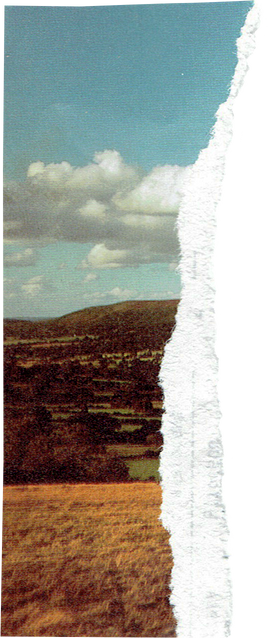 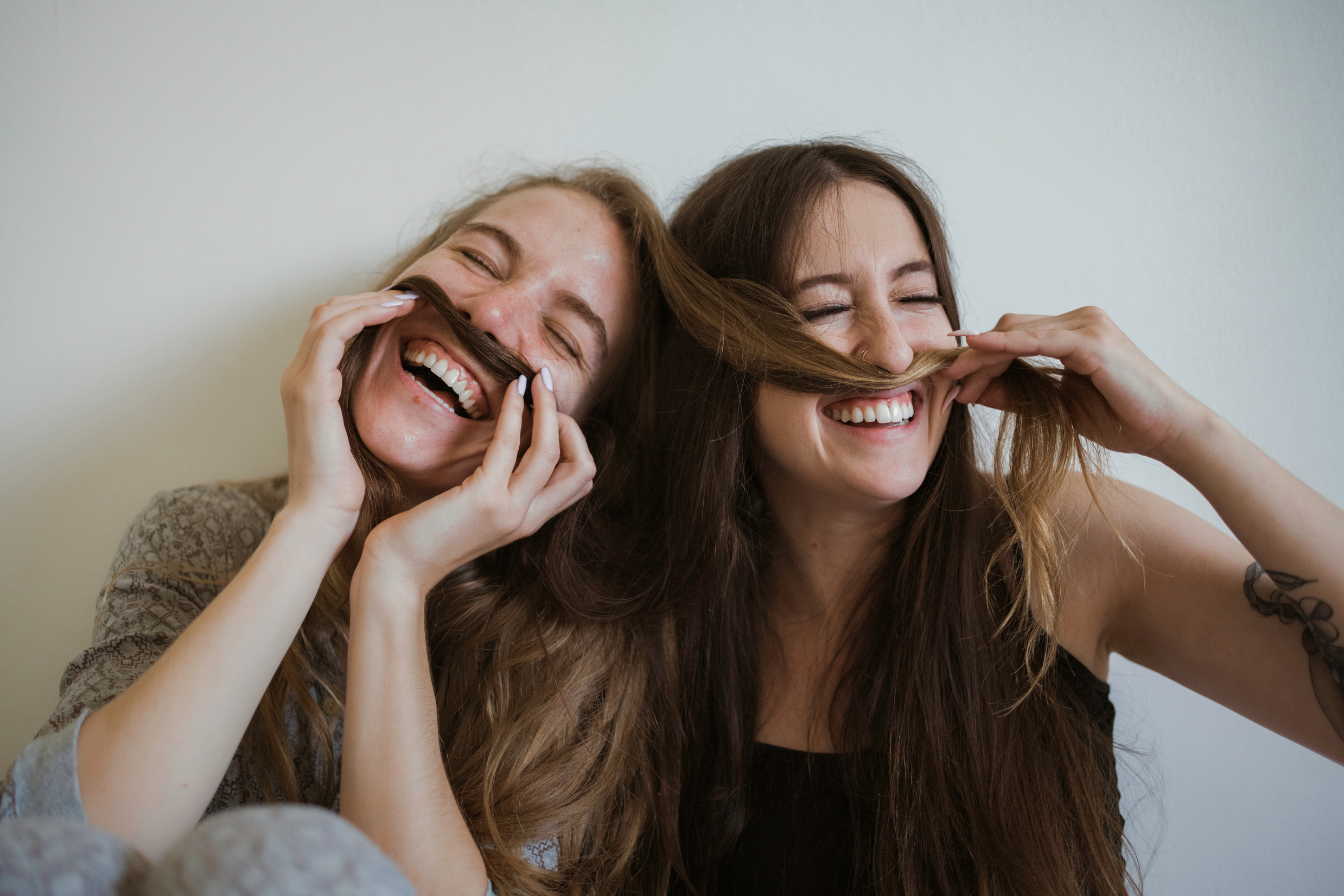 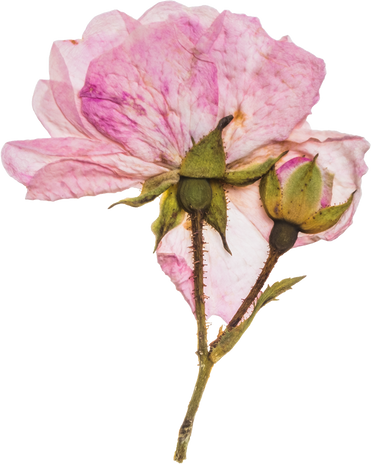 COMMUNICATING
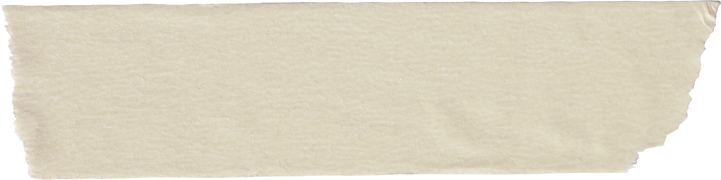 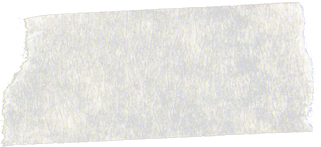 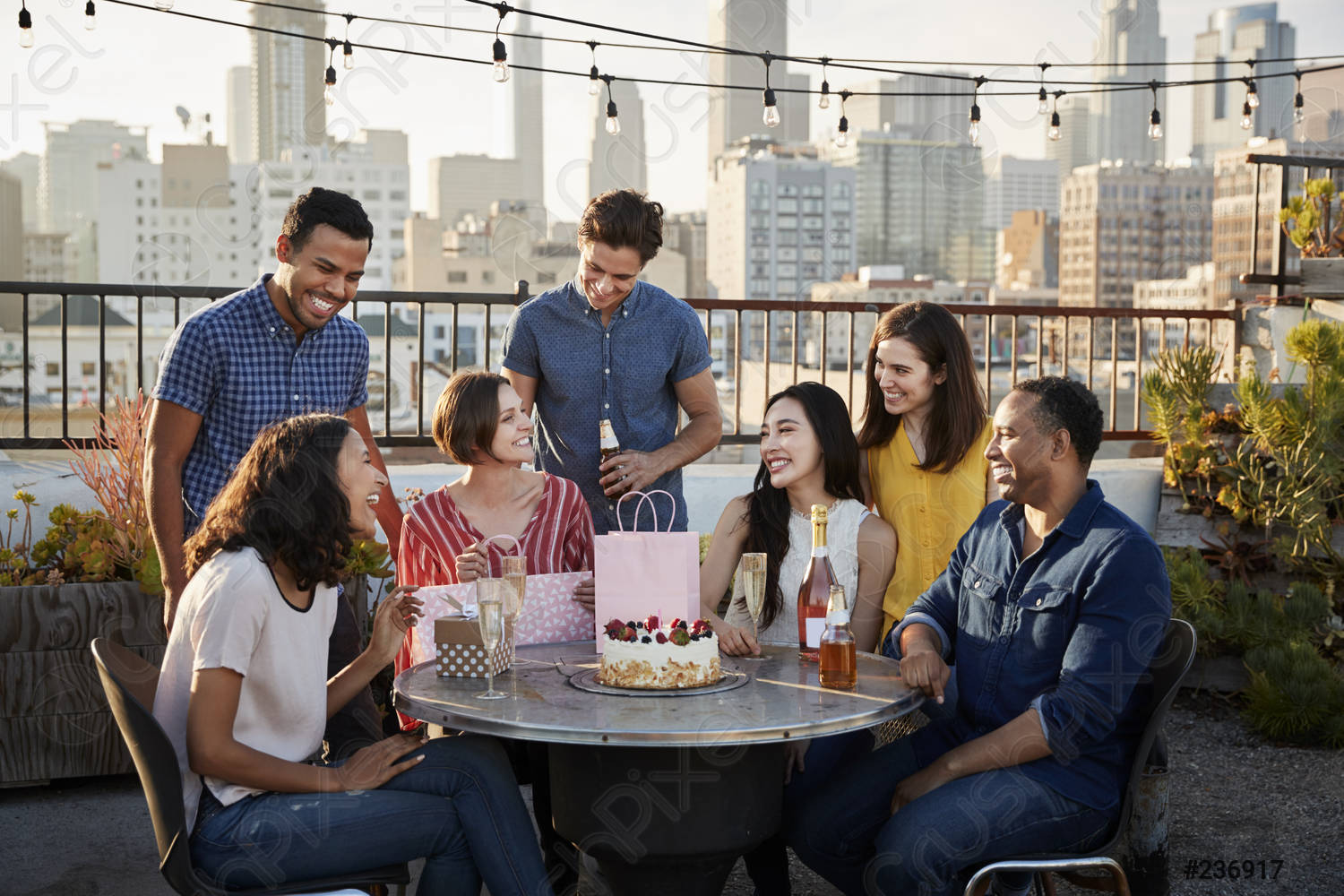 Let’s discuss
- How do people communicate?
How about you? How do you communicate
   with others?
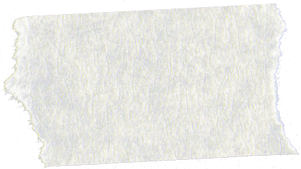 Do the survey
What kind of social media are you really into?
https://tesol.lcms.vn/mod/choice/view.php?id=31534
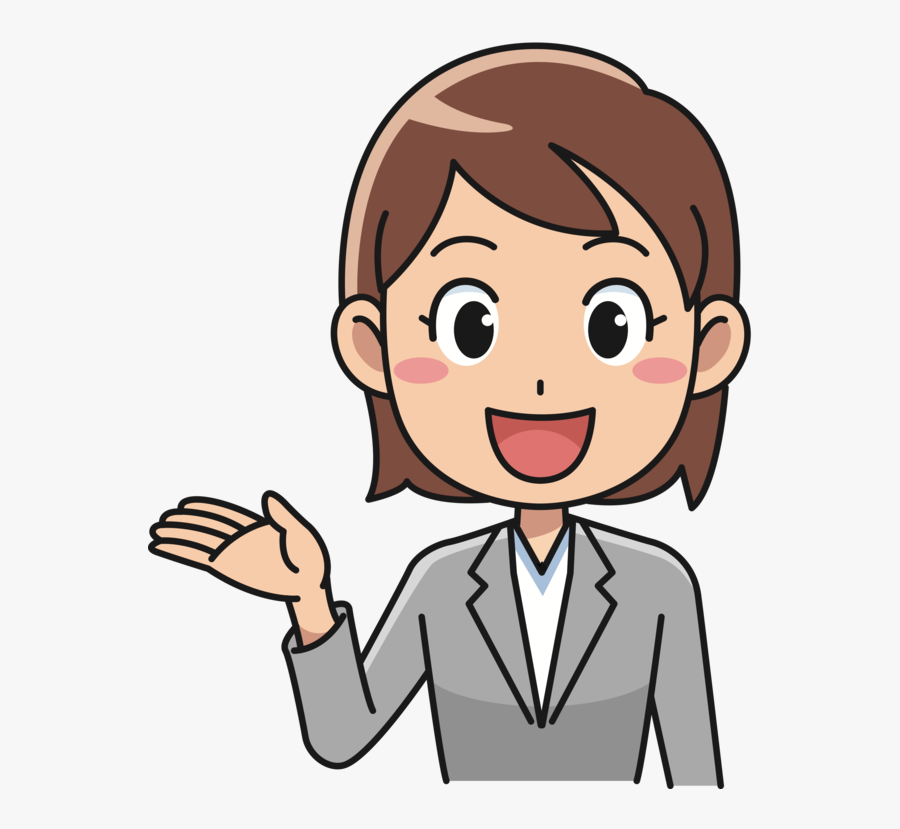 Me first: I am really into Youtube, . I mean I love using it because …..
Our reading topic today:
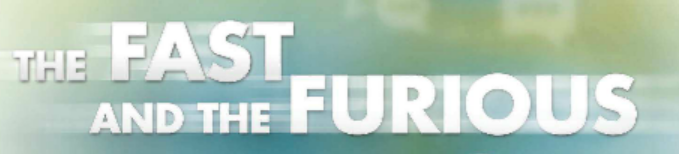 In pairs, guess the missing words
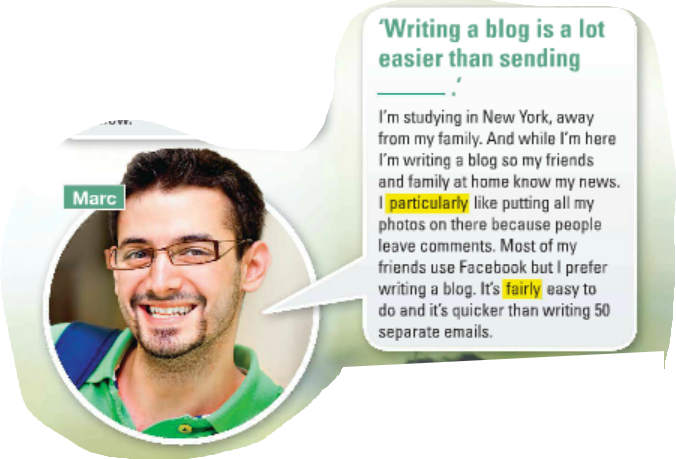 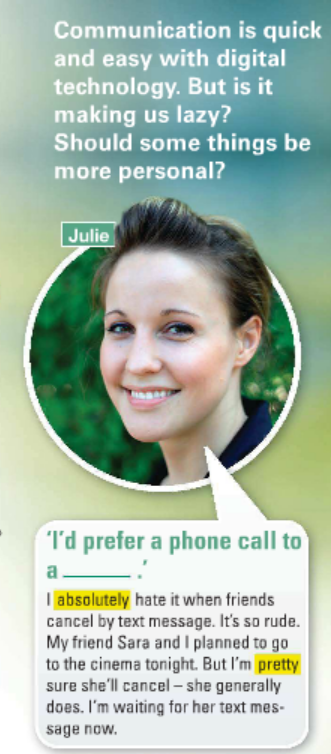 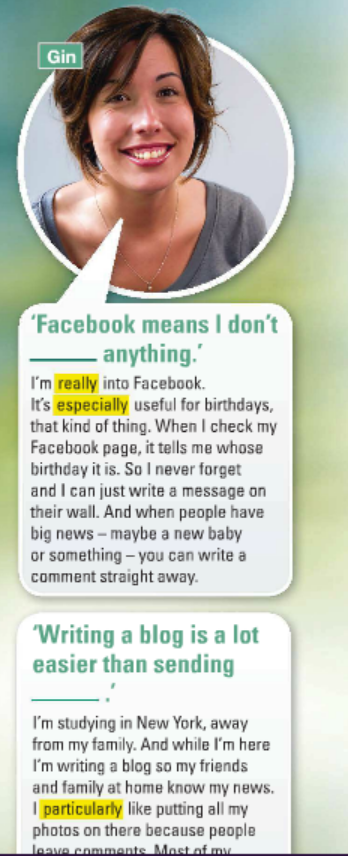 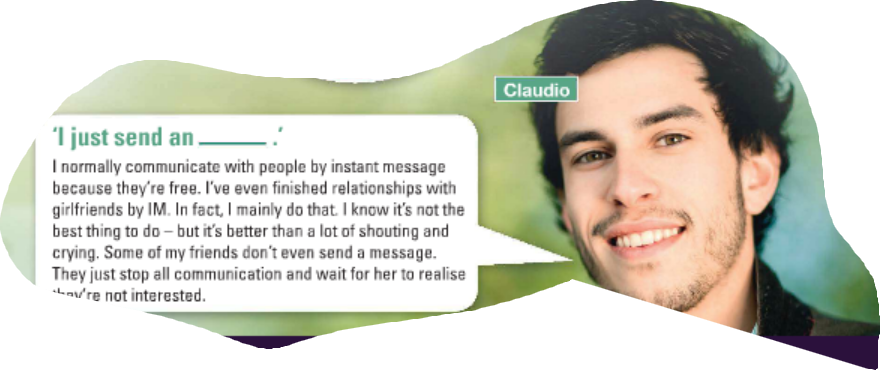 Now, read the text carefully…
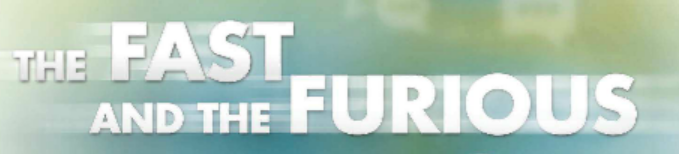 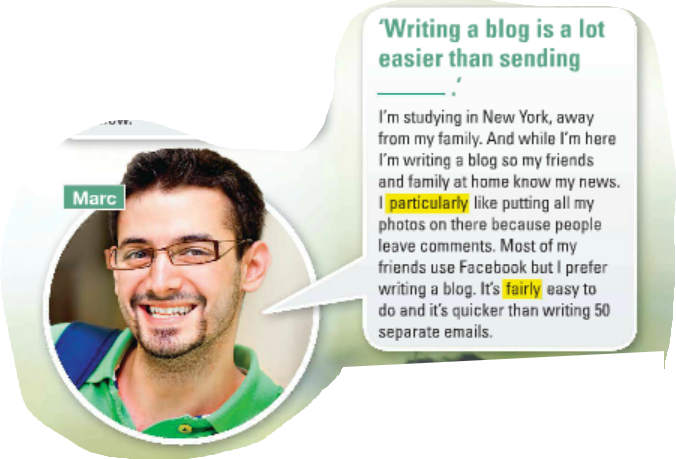 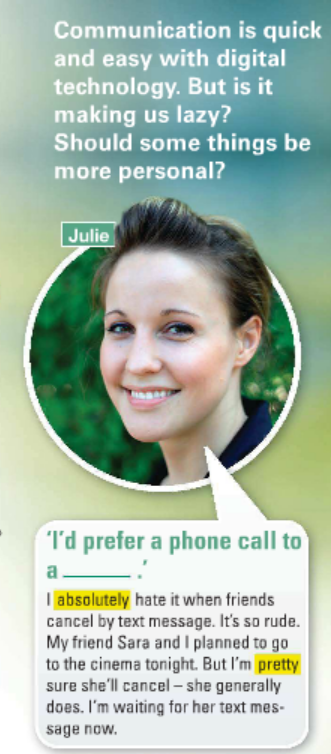 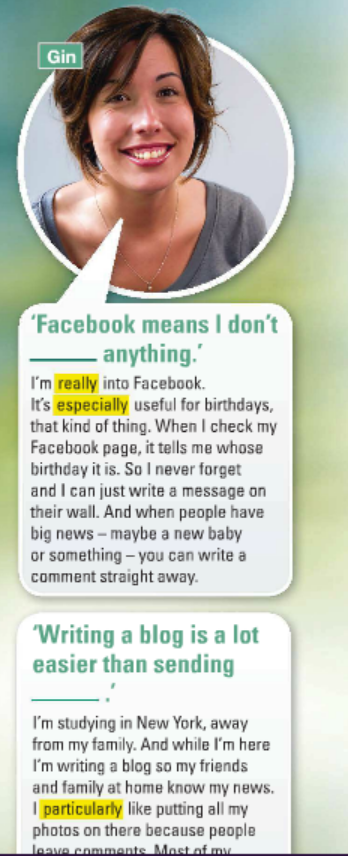 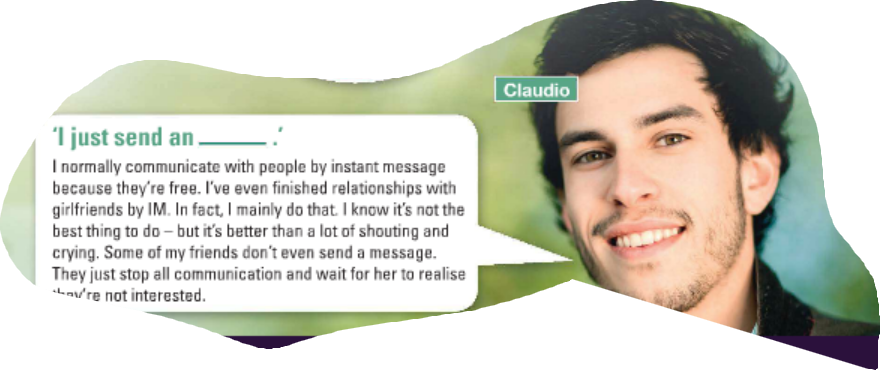 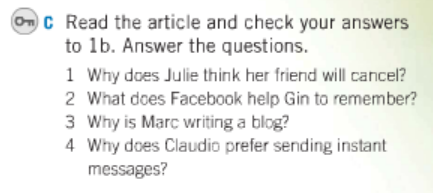 Work in groups, answer these questions
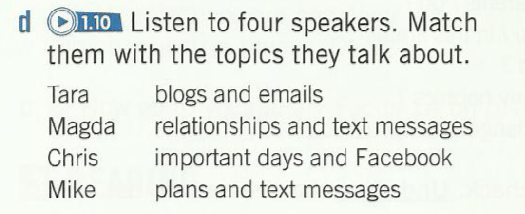